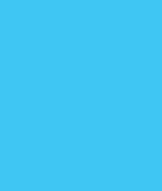 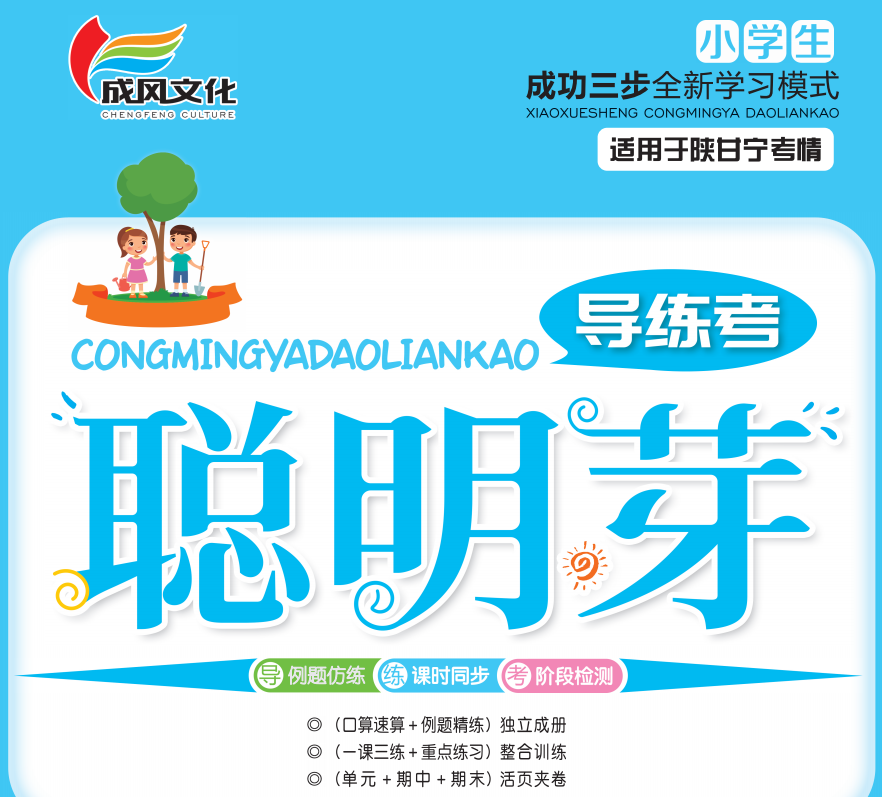 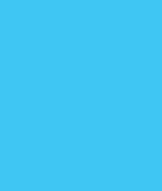 第3单元测试卷
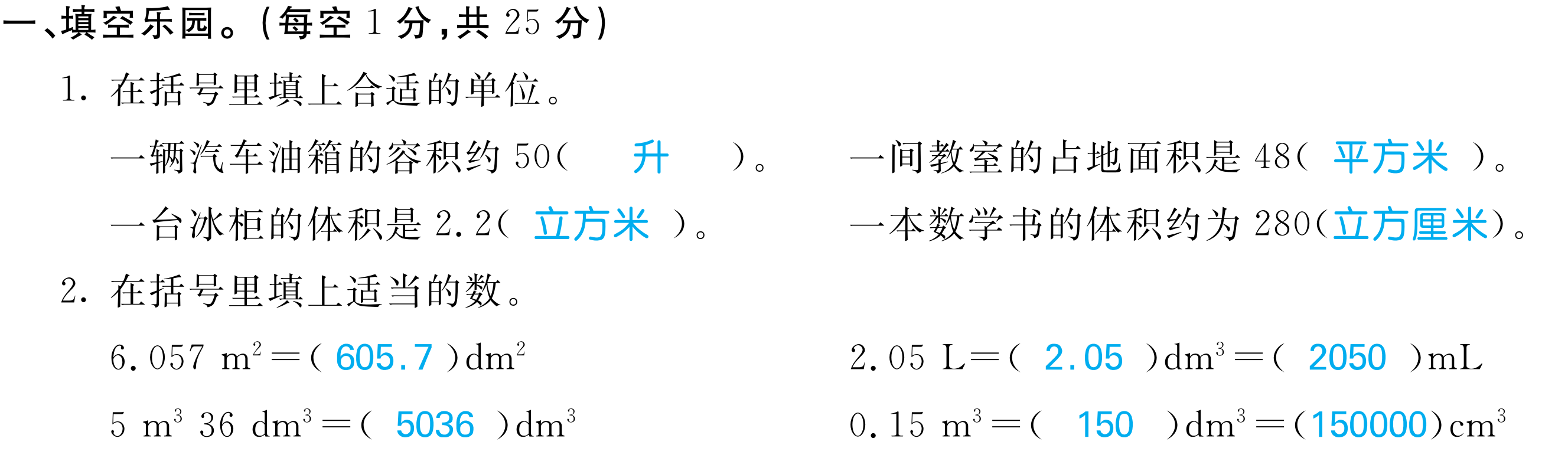 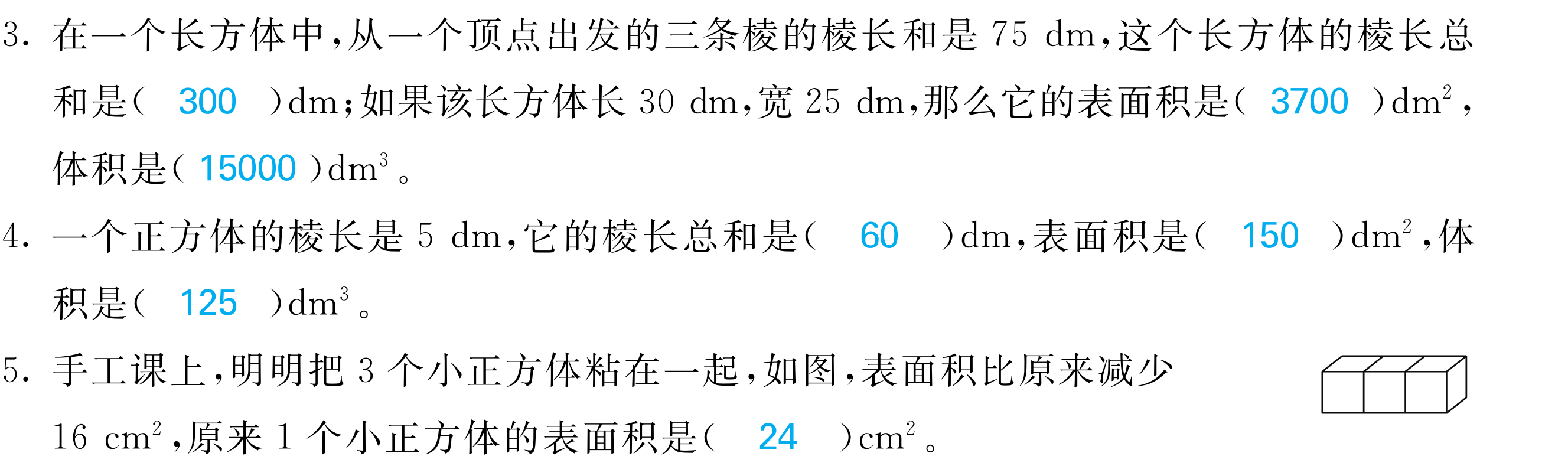 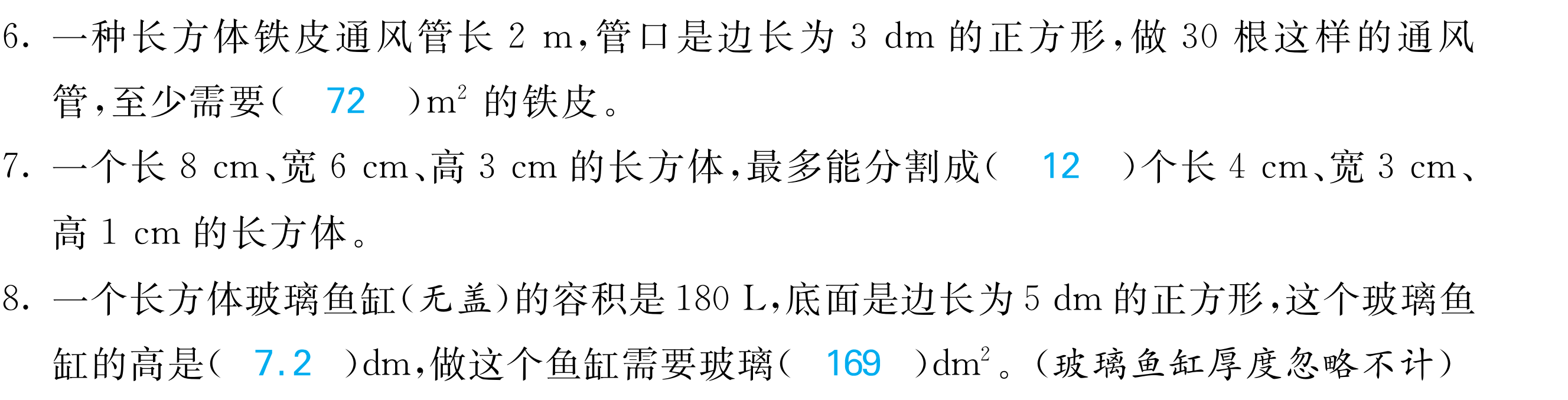 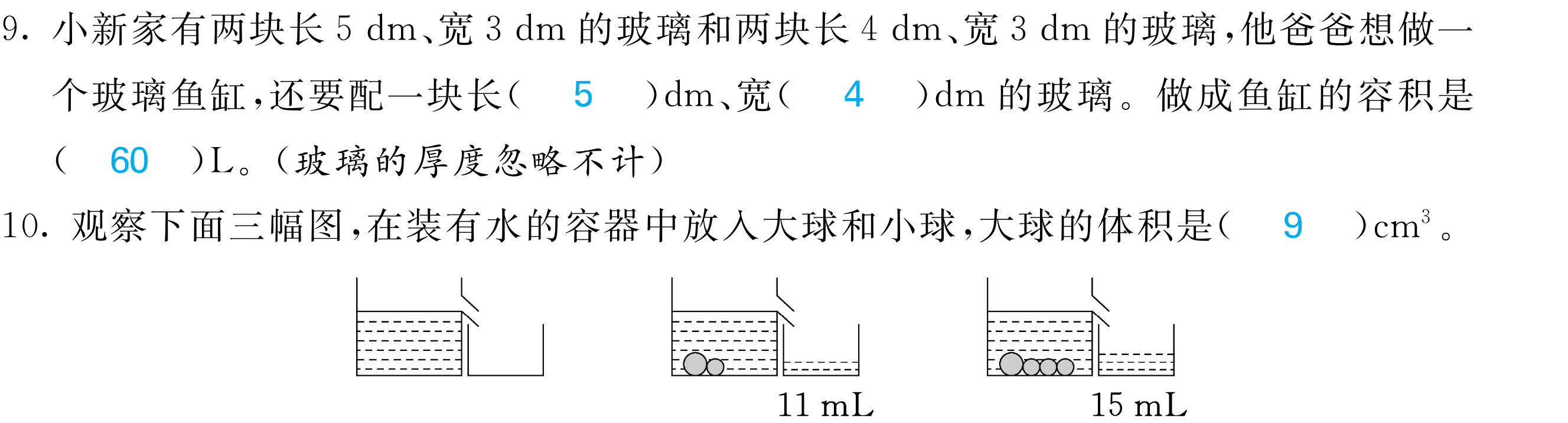 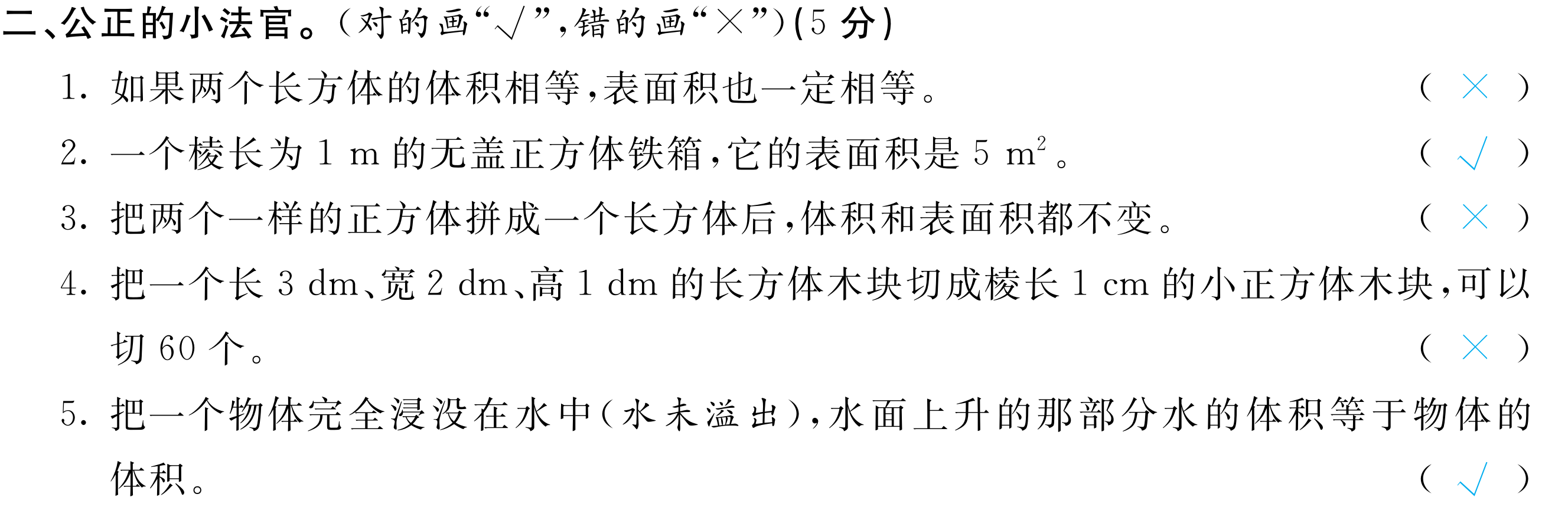 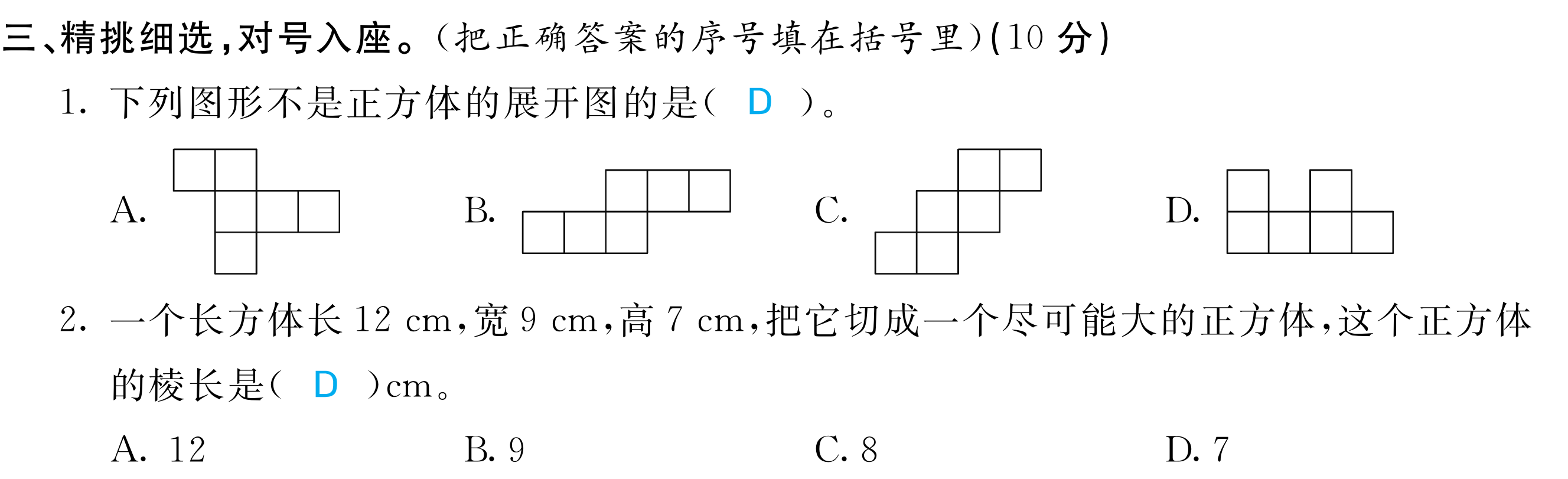 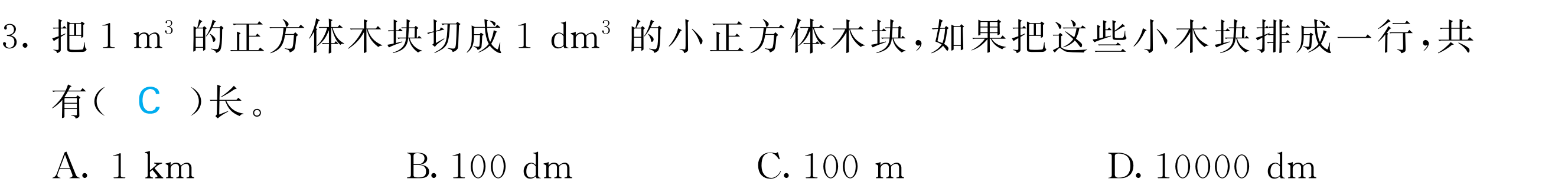 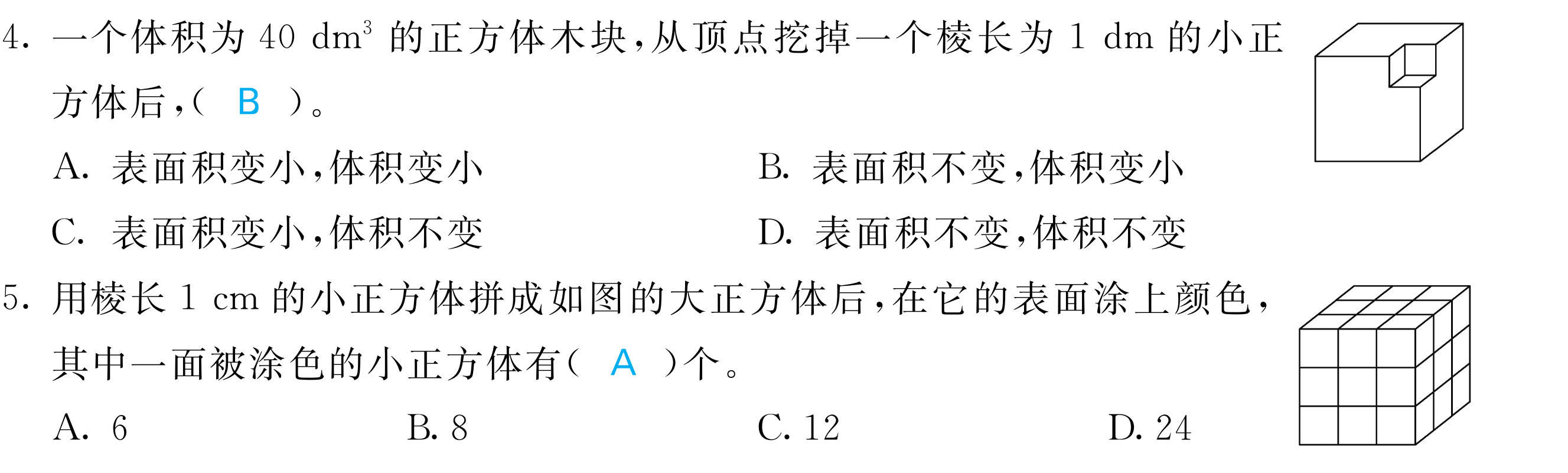 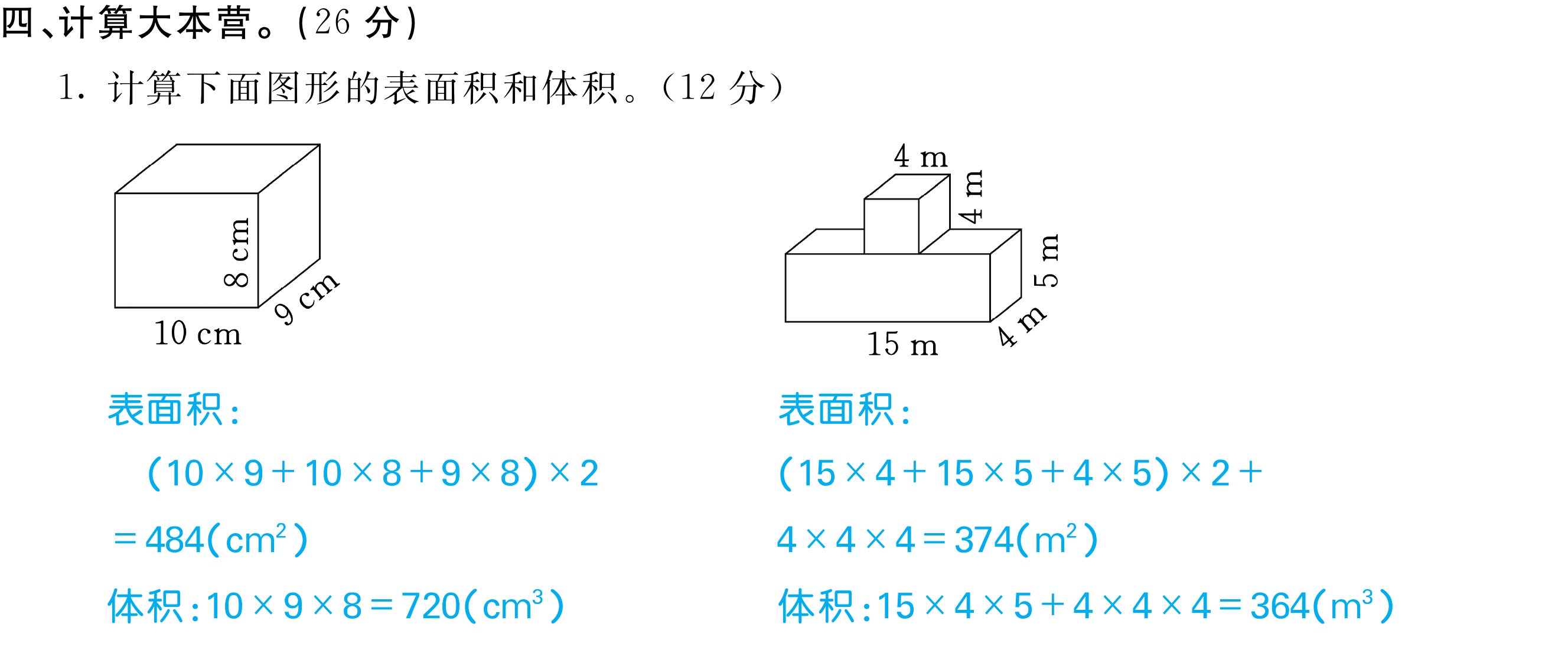 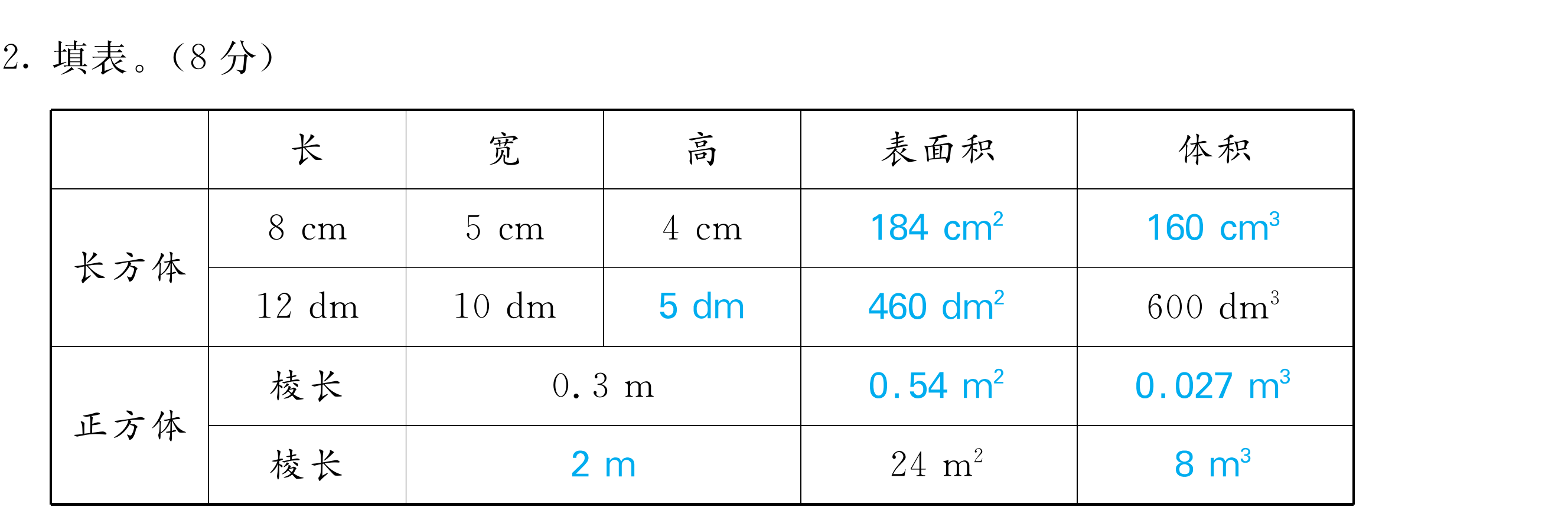 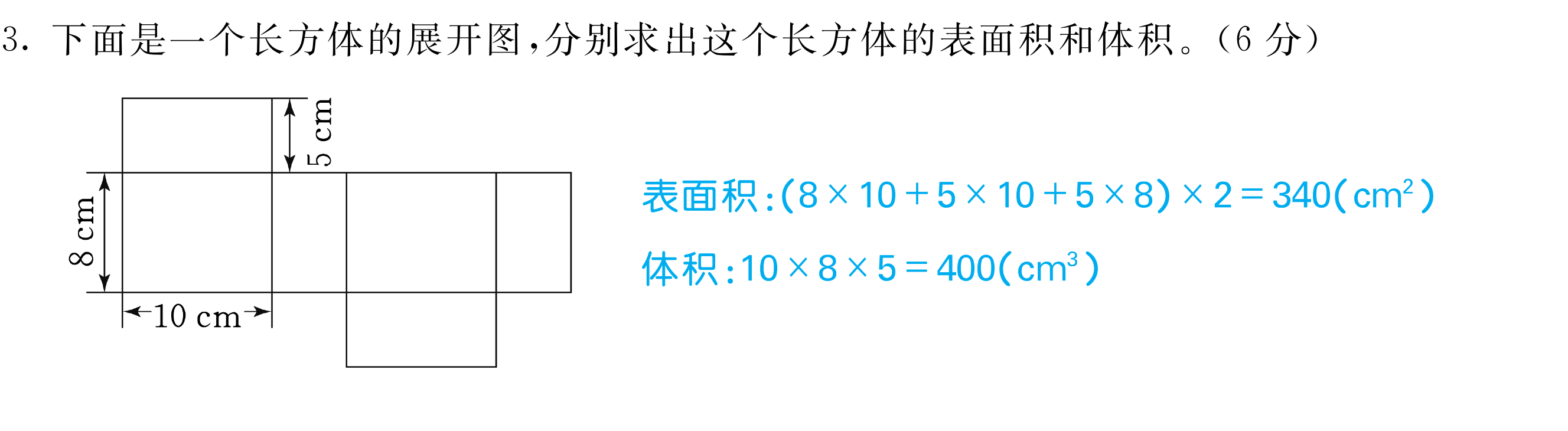 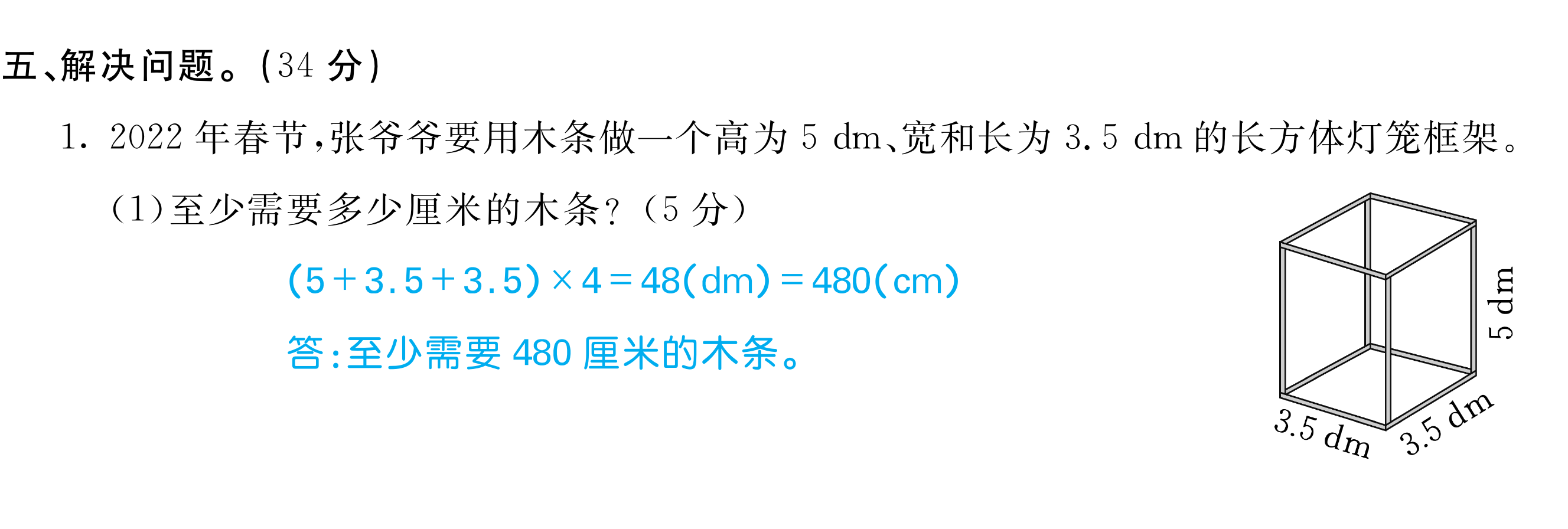 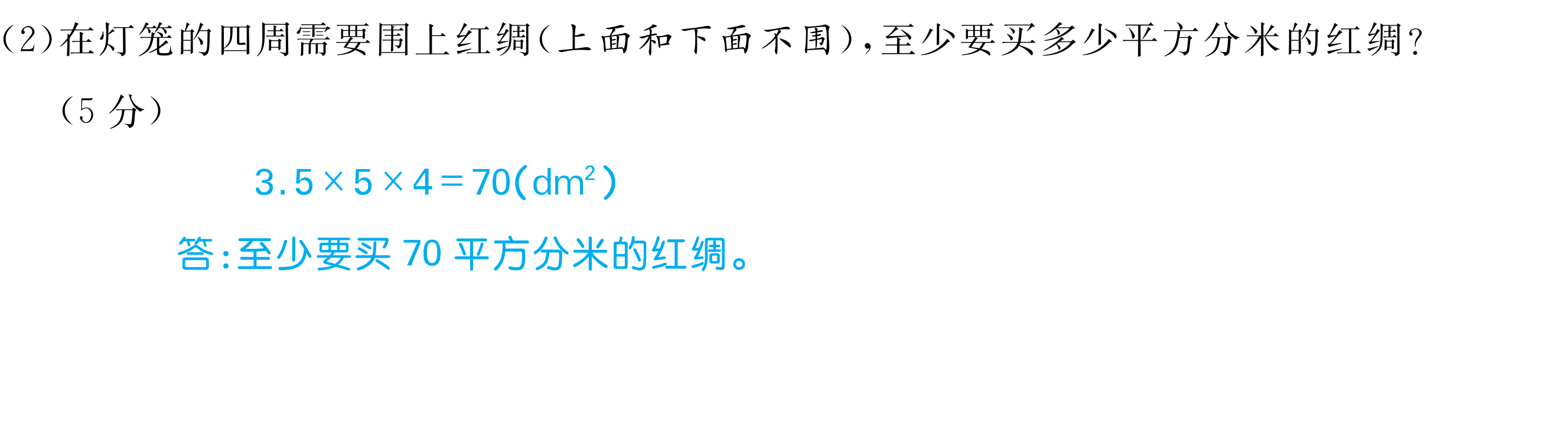 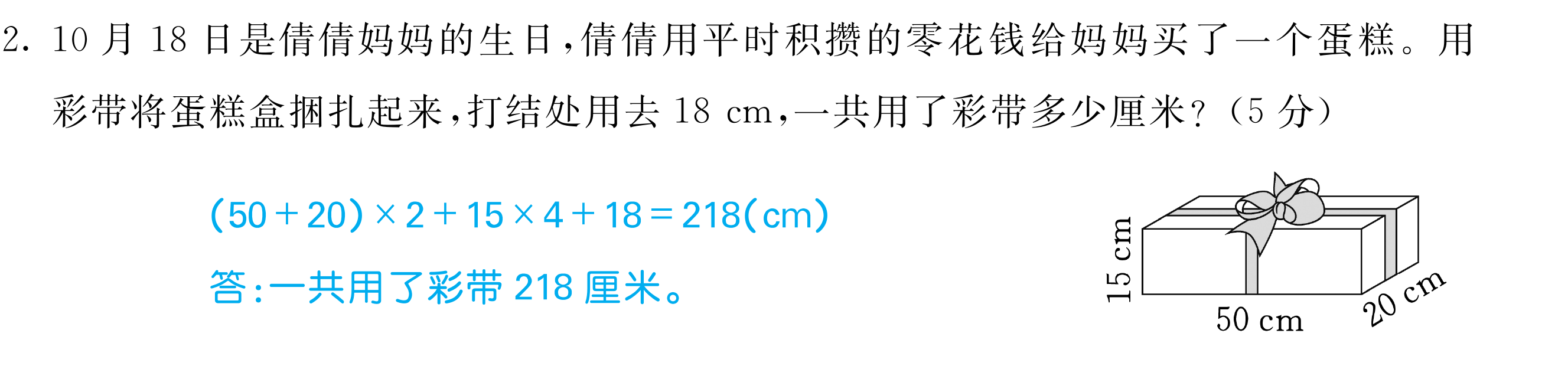 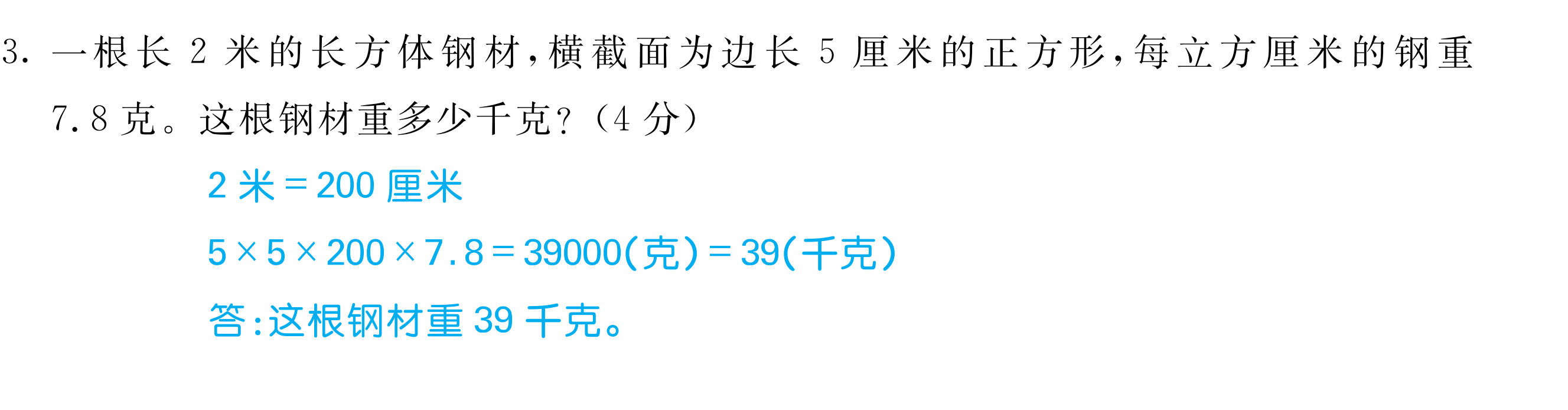 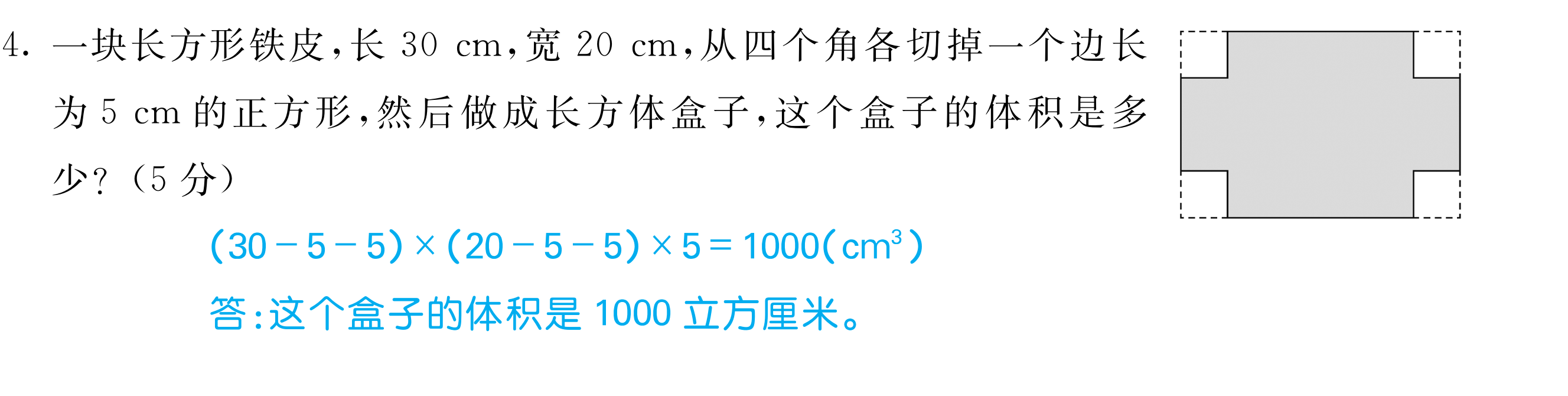 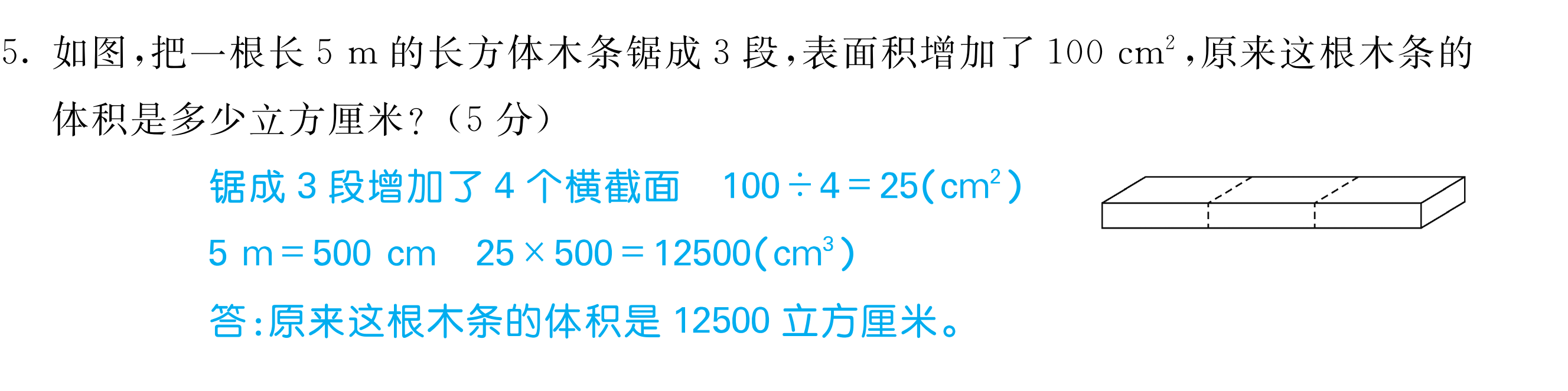 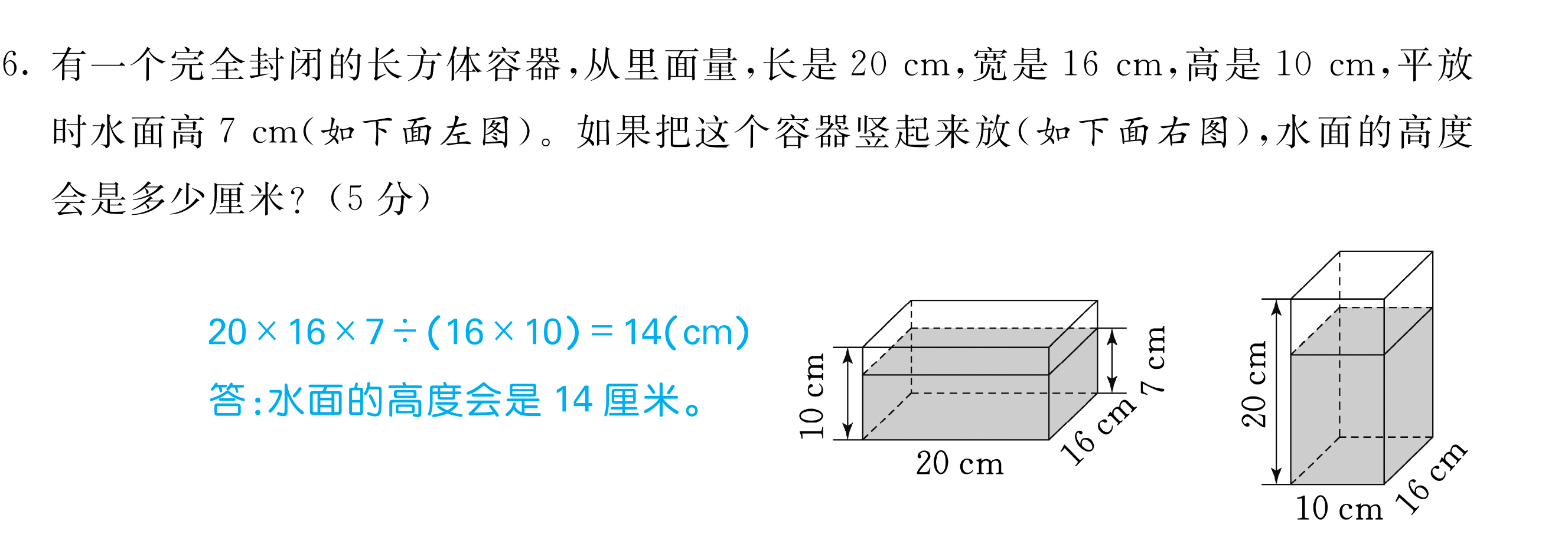 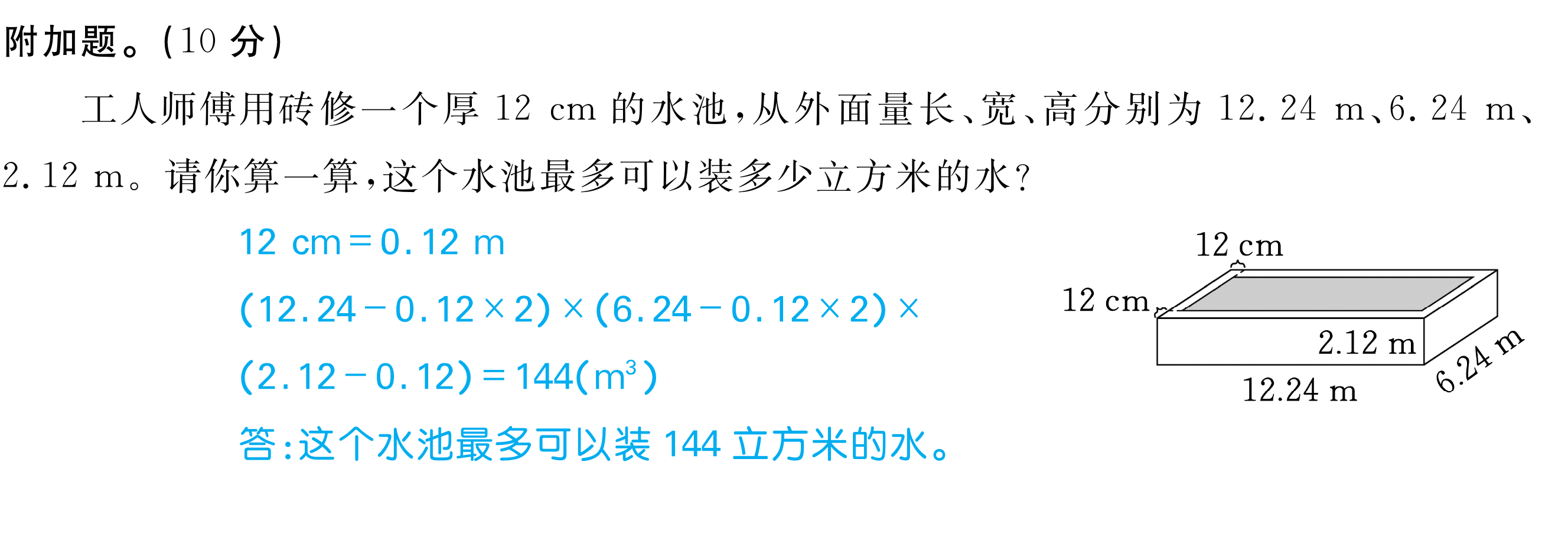 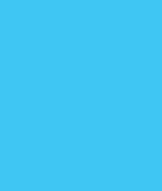 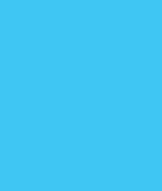 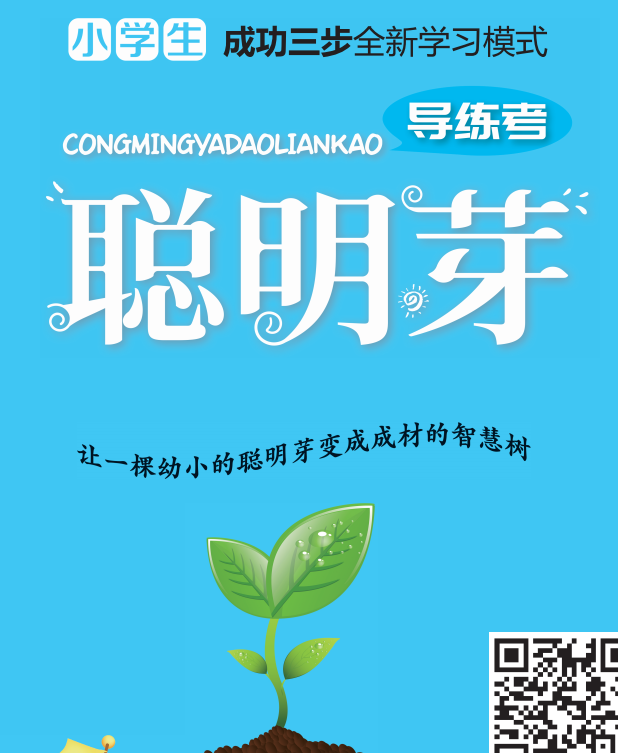 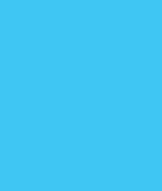 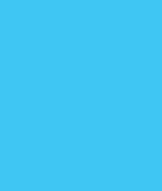